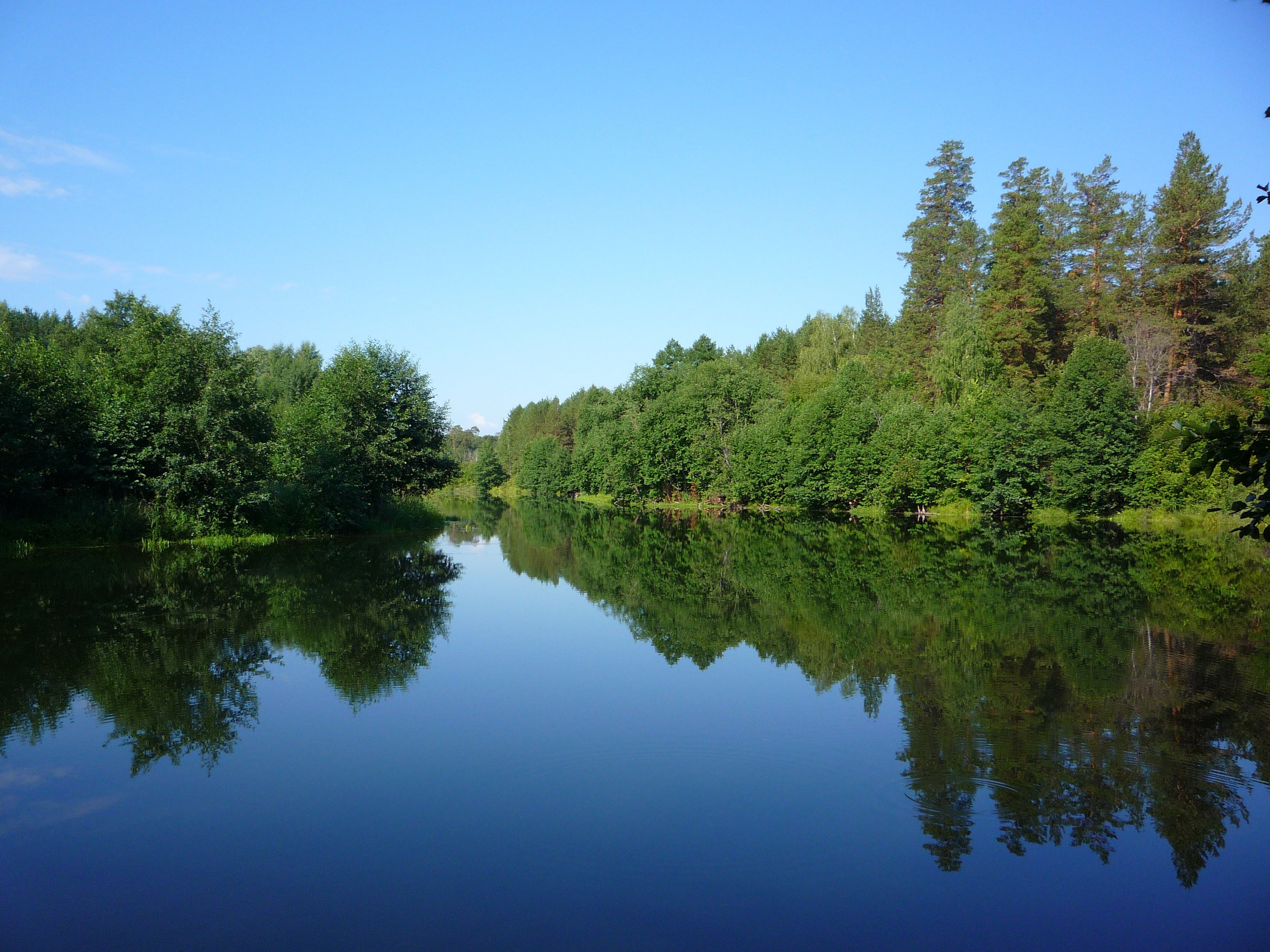 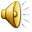 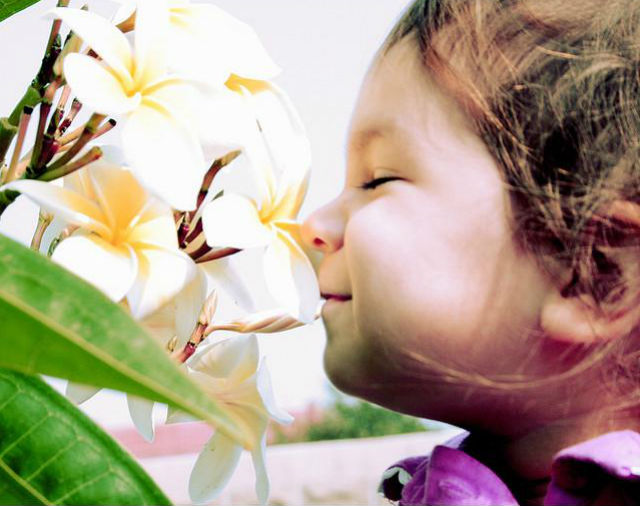 Многогранный мир чувствThe world of senses
Цель урока
Определить функции органов чувств
Задачи
Повторить, какие органы чувств существуют
Определить функцию каждого органа
Установить связи между органами чувств
Find 5 words
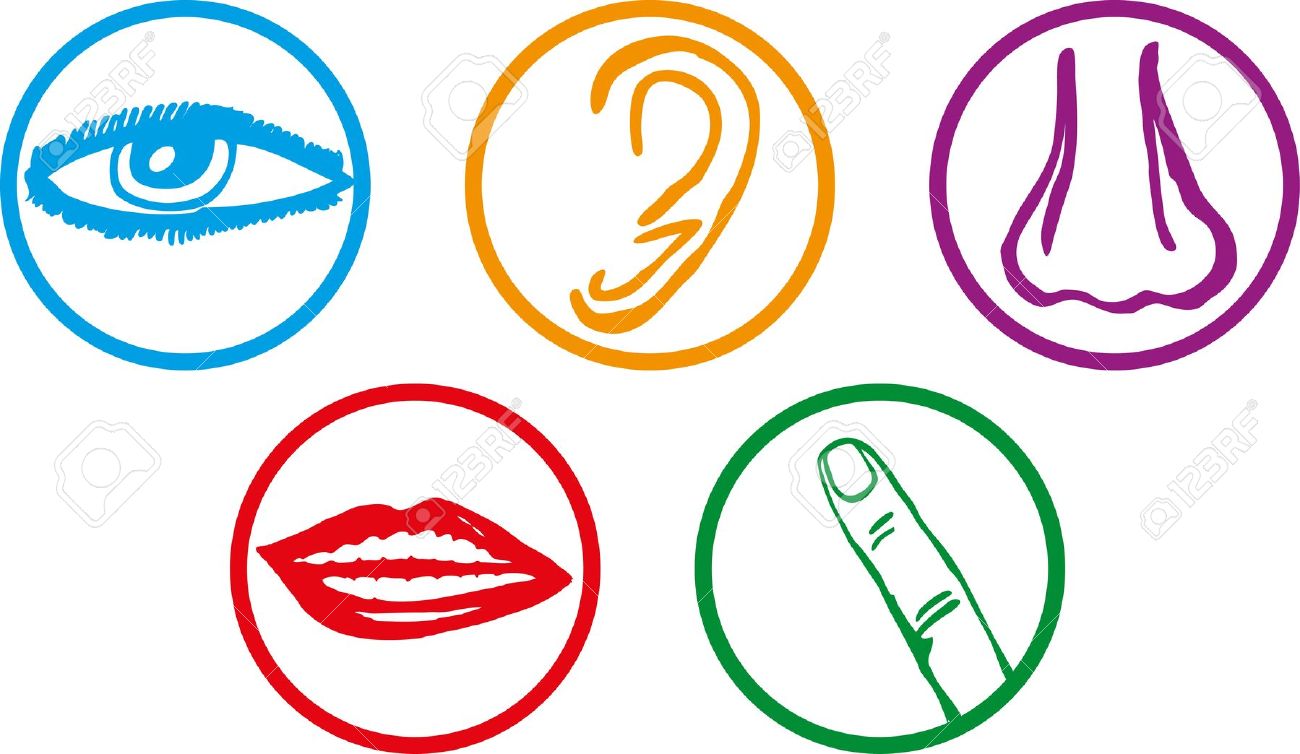 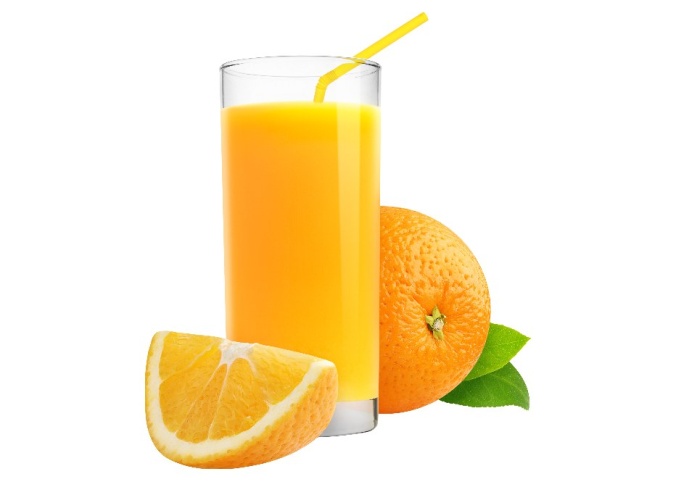 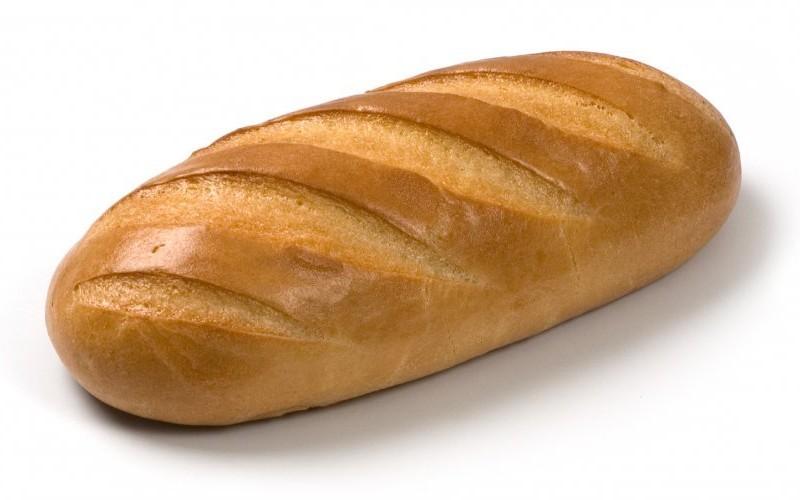 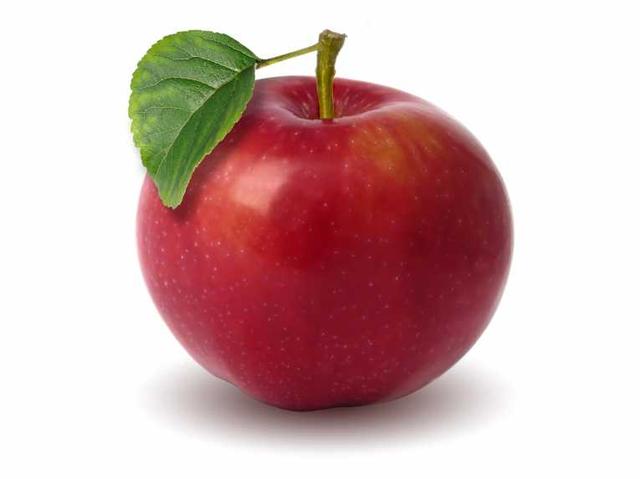 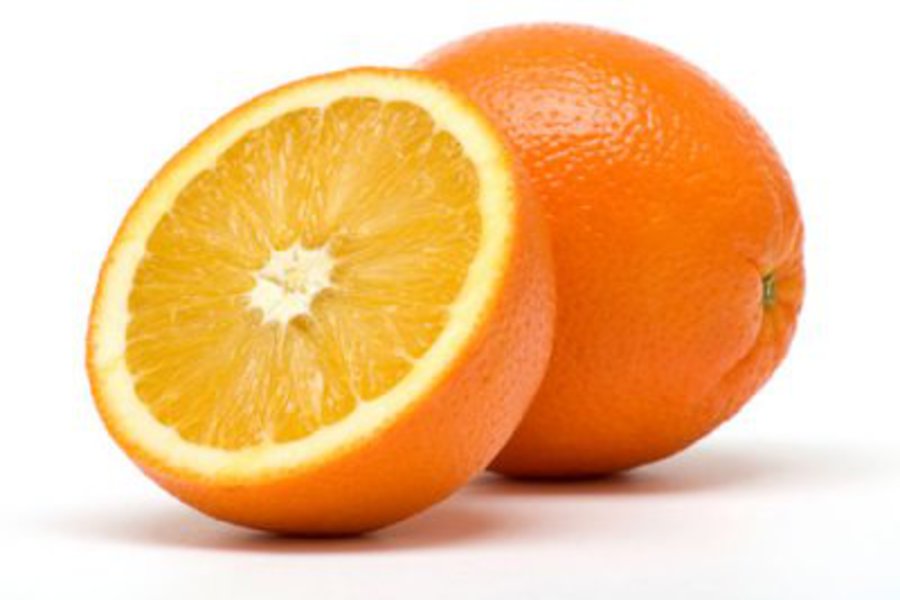 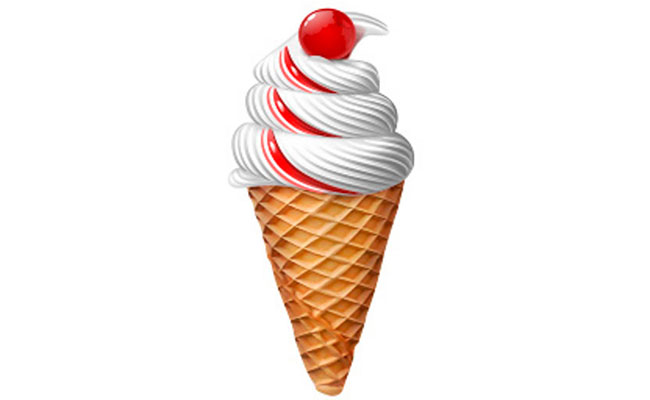 What’s missing?
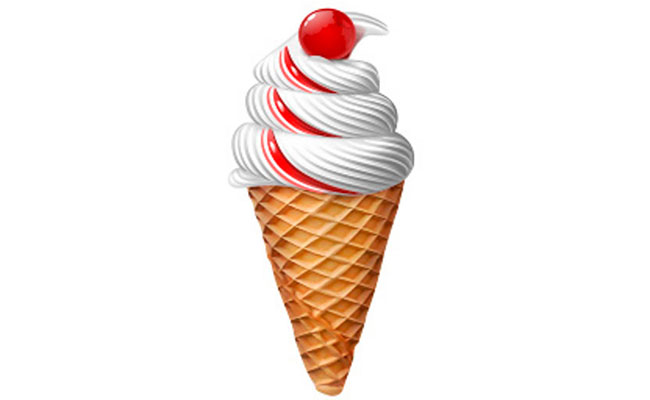 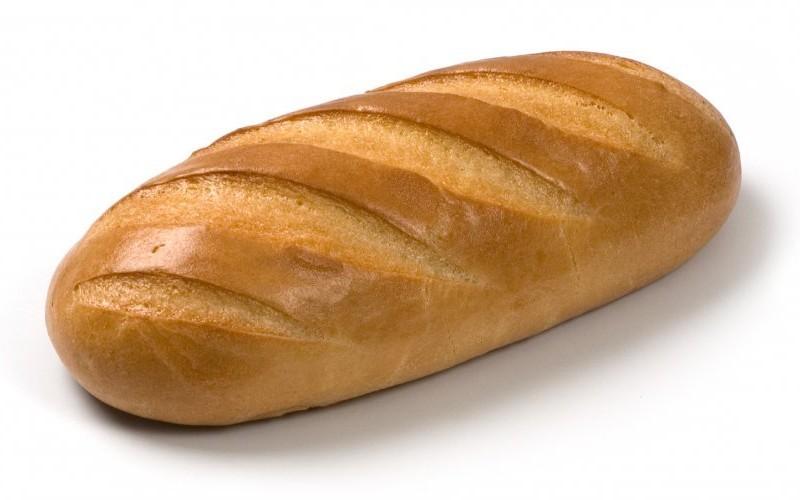 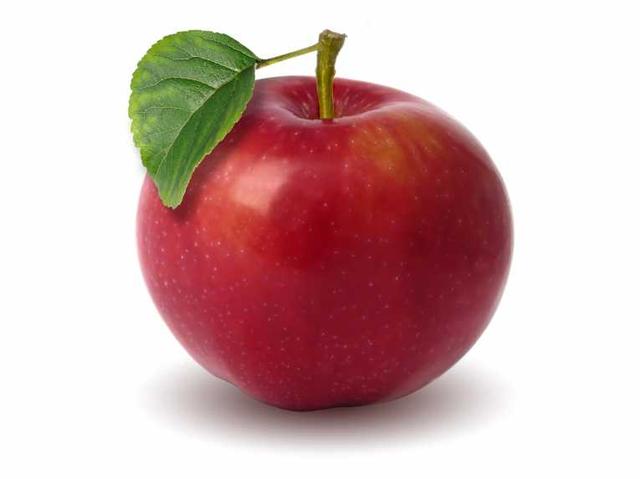 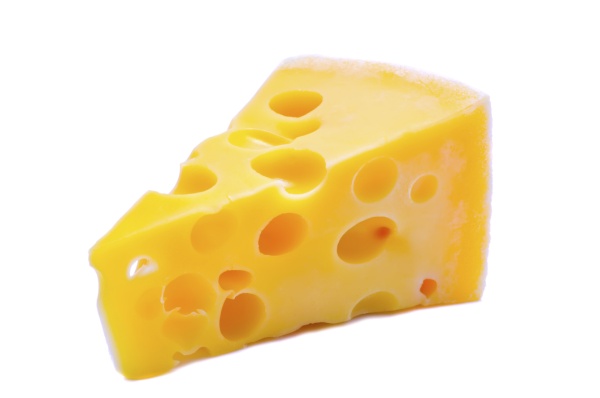 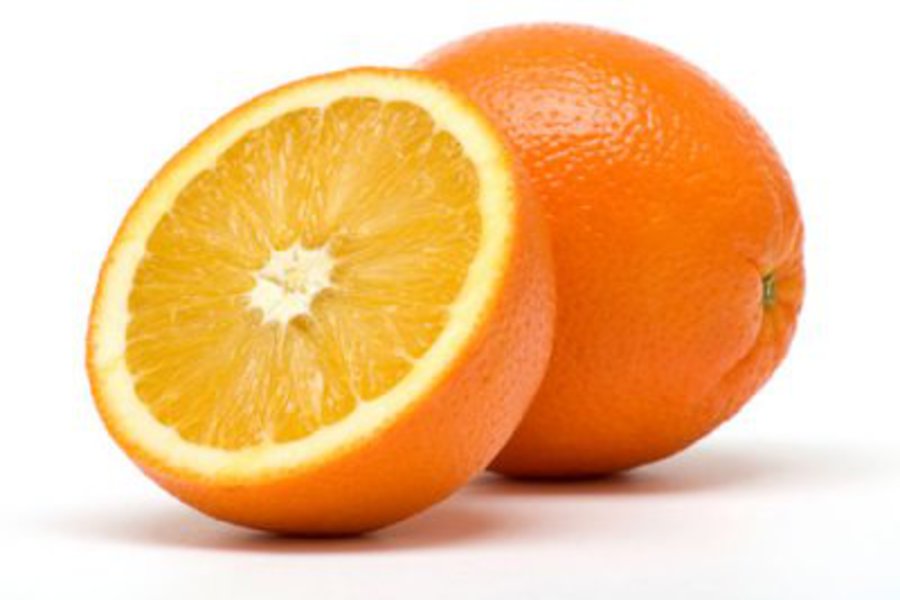 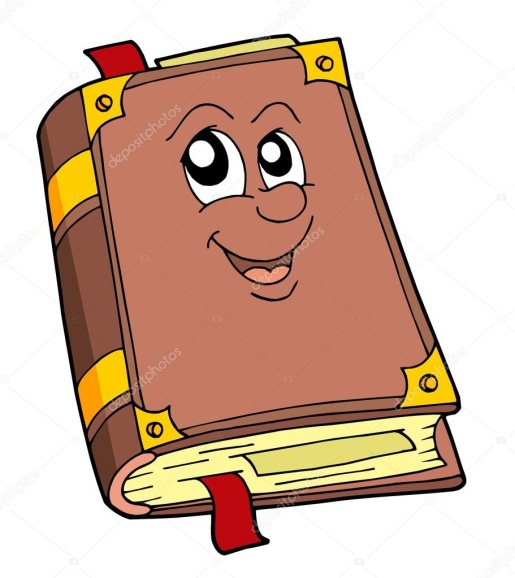 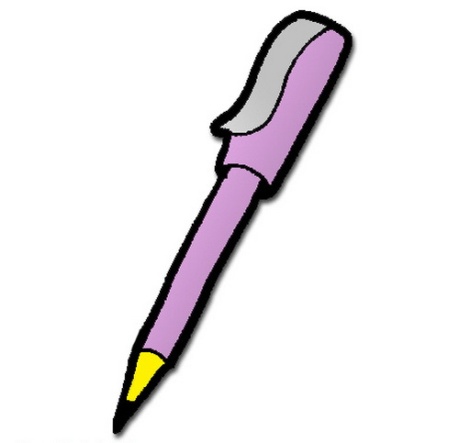 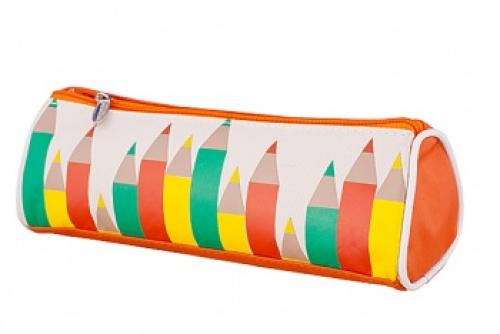 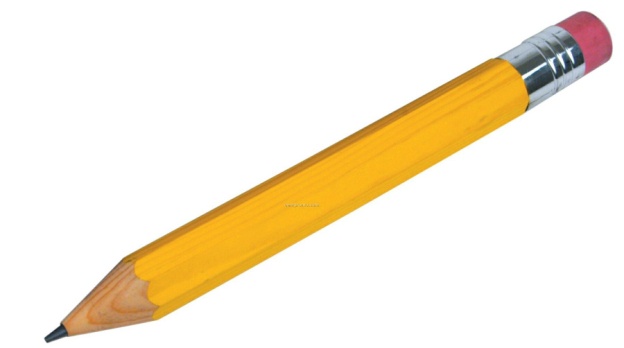 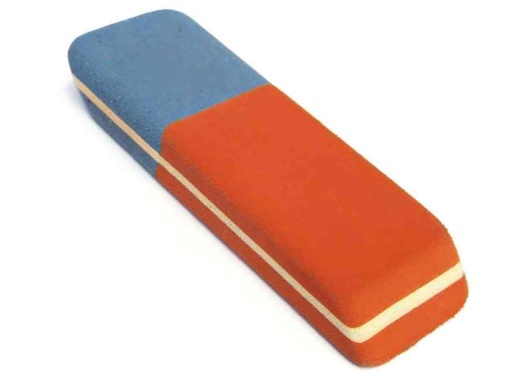 What’s missing?
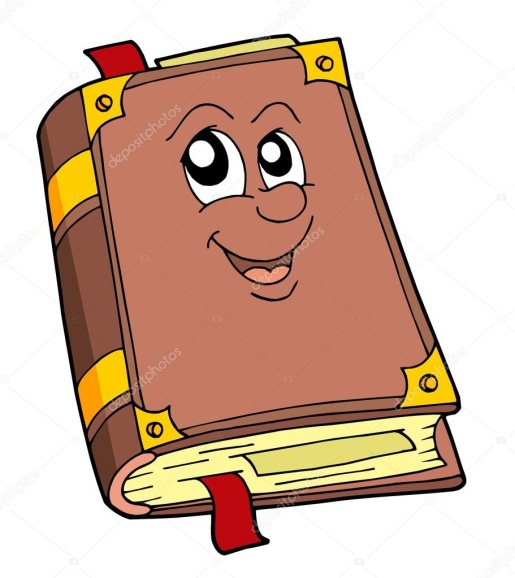 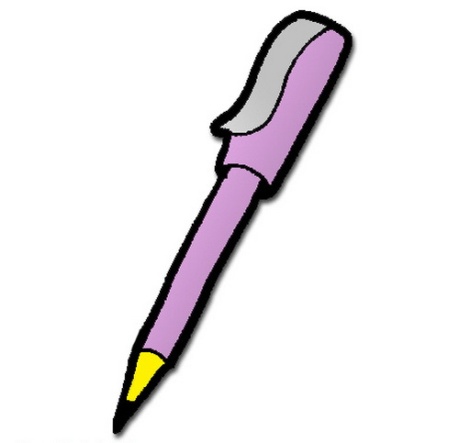 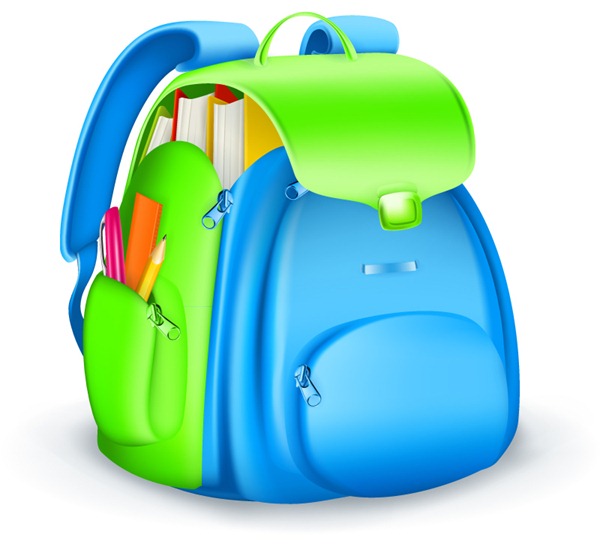 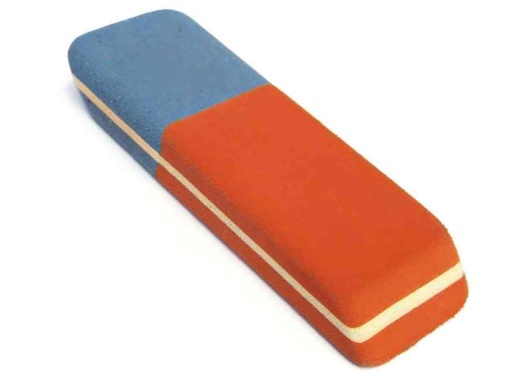